www.zeitfuerdeutsch.com
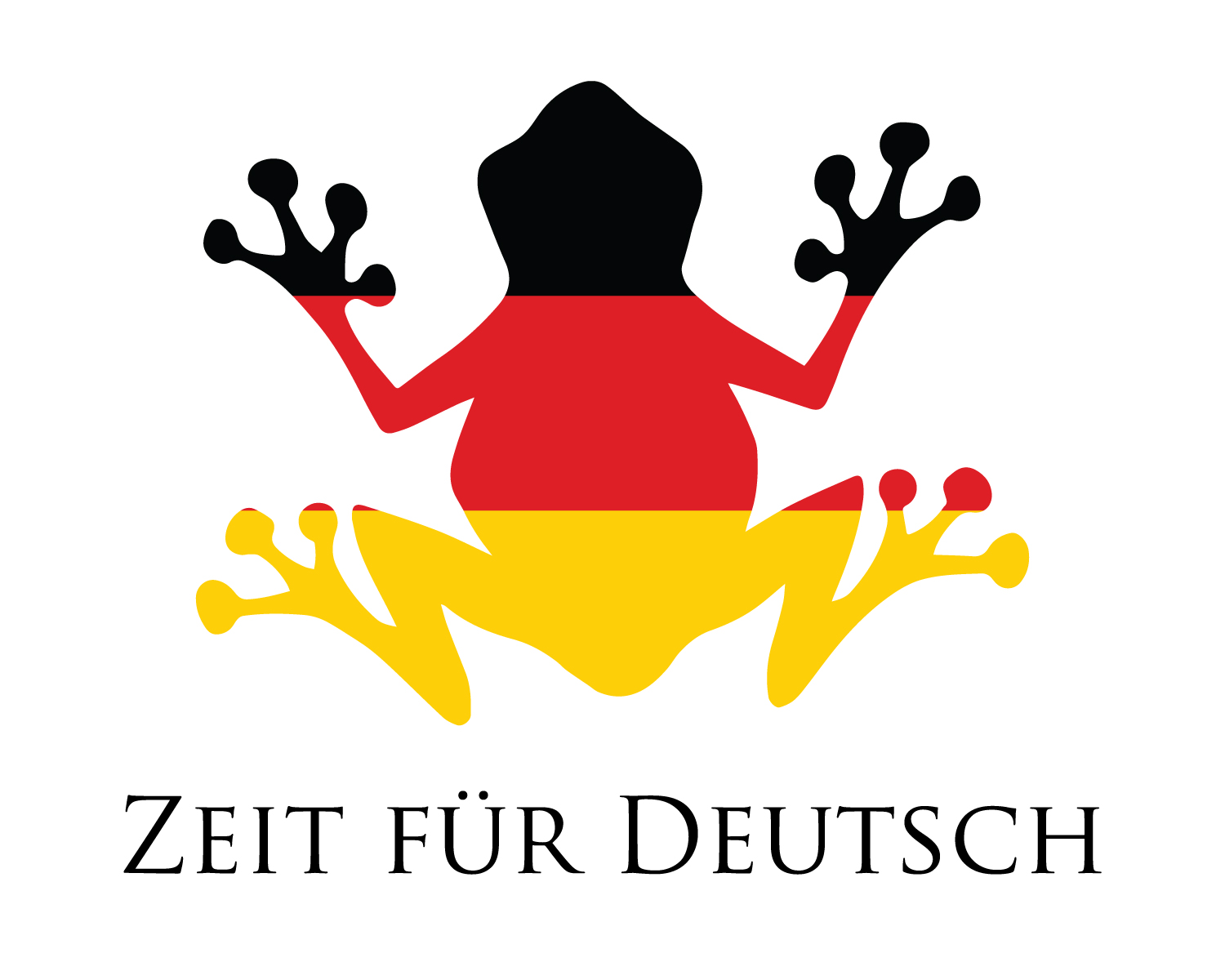 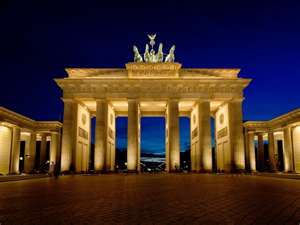 The breakfast 1 – Das Frühstück 1
LO: Identify breakfast food and drink
SC
 I know the German for many breakfast items and say if they are healthy or not
 I can express preferences for breakfast items in German
 I can find people who like breakfast items
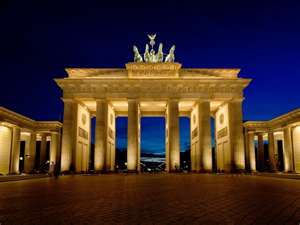 Das Kartenspiel
Yes, correct
No, incorrect
Good
Super
Excellent
Fantastic
Brilliant
Wonderful
Great
Tremendous/super/great
Beautiful/great
Ja, Richtig
Nein, Falsch
Gut
Super
Ausgezeichnet
Fantastisch
Brilliant
Wunderbar
Großartig
Prima
Schön
Questions and answers - Food
Was isst du?
Ich esse  ...
Ich esse gern ...
Schmeckt ... (nicht) gut?
... schmeckt (nicht) gut

Lecker
Gesund/ungesund
What do you eat?
I eat ...
I like to eat ...
Does ... taste good (not good)?
... tastes good (not good)
Delicious
Healthy/unhealthy
Secret Signal - Eat
Was isst du?
Ich esse das Brot
Schmeckt das Brot gut? 
Ja, das Brot schmeckt gut
Ist das Brot lecker?
Ja, das Brot ist lecker
Ist das Brot gesund?
Nein, das Brot ist ungesund
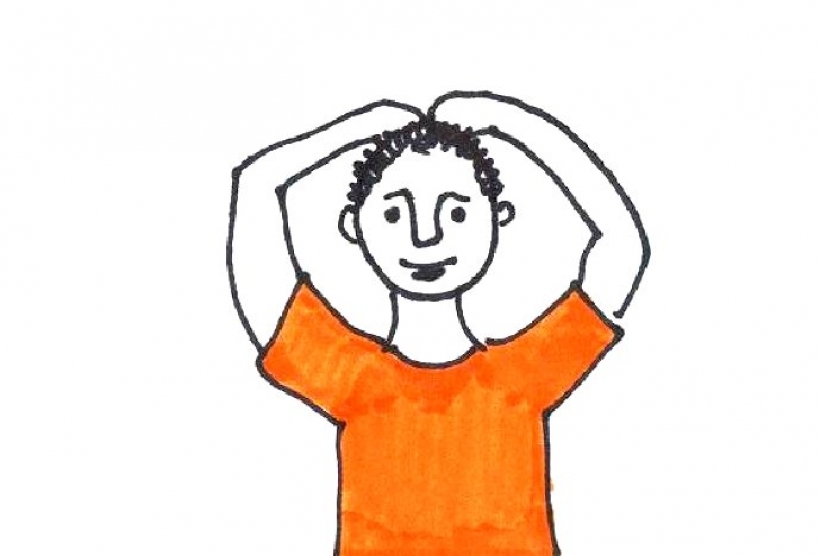 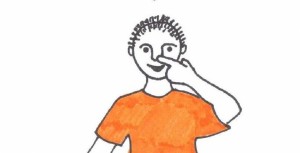 Questions and answers - Drink
Was trinkst du?
Ich trinke  ...
Ich trinke gern ...
Schmeckt ... (nicht) gut?
... schmeckt (nicht) gut

Lecker
Gesund/ungesund
What do you drink?
I drink ...
I like to drink ...
Does ... taste good (not good)?
... tastes good (not good)
Delicious
Healthy/unhealthy
Secret Signal - Drink
Was trinkst du?
Ich trinke das Wasser
Schmeckt das Wasser gut? 
Nein, das was schmeckt nicht gut
Ist das Wasser lecker?
Nein, das Wasser ist 
    nicht lecker
Ist das Wasser gesund?
Ja, das Wasser ist gesund
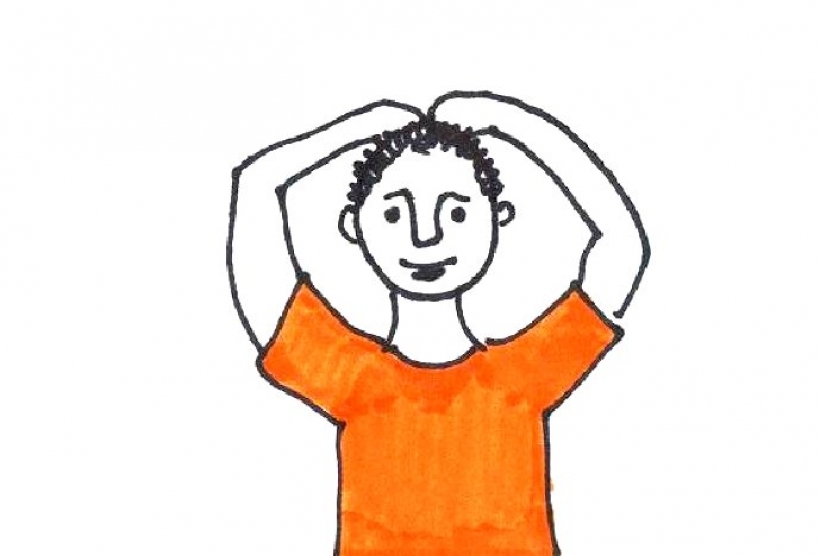 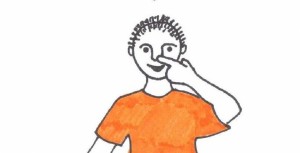 Das Brot – The bread
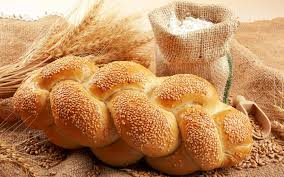 Das Brötchen – The bread roll
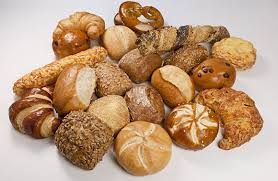 Die Butter – The butter
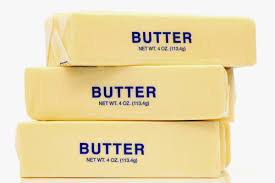 Die Wurst – The sausage
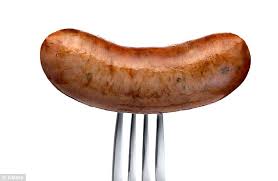 Die Marmelade – The jam
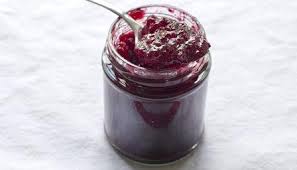 Ein Ei (zwei Eier) – The egg (2 eggs)
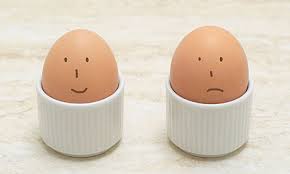 Das Obst – The fruit
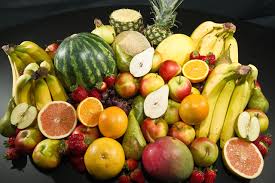 Die Milch – The milk
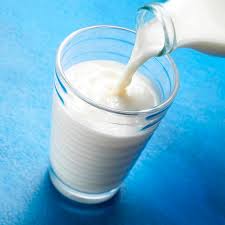 Der Saft – The juice
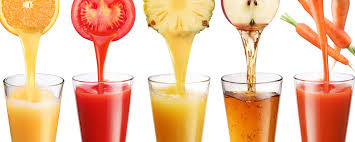 Das Wasser – The water
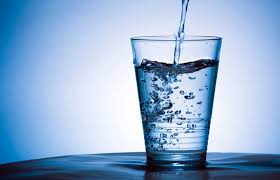 Questions and answers - Food
Was isst du?
Ich esse  ...
Ich esse gern ...
Schmeckt ... (nicht) gut?
... schmeckt (nicht) gut

Lecker
Gesund/ungesund
What do you eat?
I eat ...
I like to eat ...
Does ... taste good (not good)?
... tastes good (not good)
Delicious
Healthy/unhealthy
Questions and answers - Drink
Was trinkst du?
Ich trinke  ...
Ich trinke gern ...
Schmeckt ... (nicht) gut?
... schmeckt (nicht) gut

Lecker
Gesund/ungesund
What do you drink?
I drink ...
I like to drink ...
Does ... taste good (not good)?
... tastes good (not good)
Delicious
Healthy/unhealthy
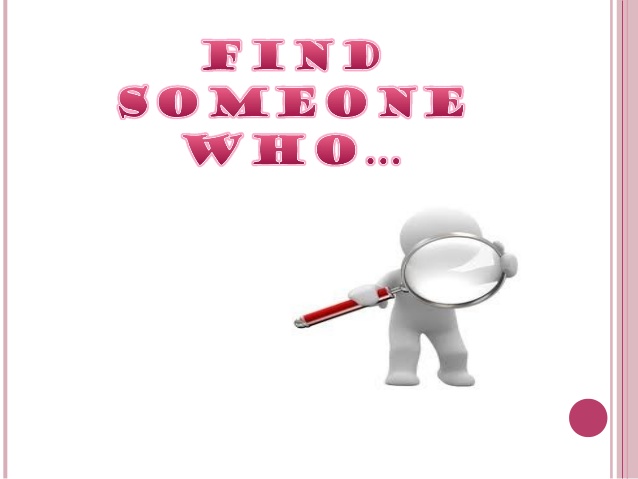 Hangman
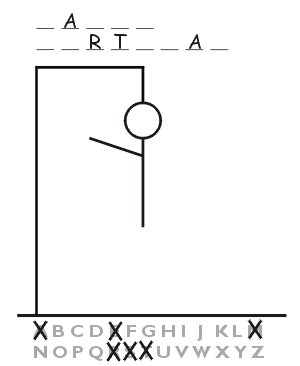 Breakfast Vocabulary
‘Wir haben Hunger’ song
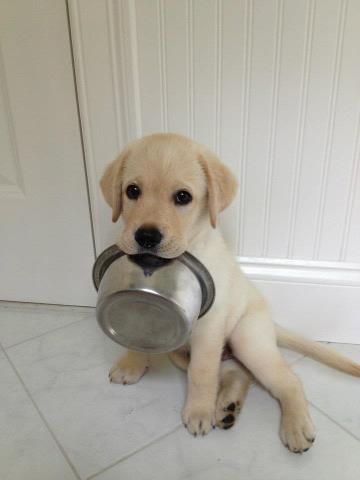 Wir haben Hunger, Hunger, Hunger,
haben Hunger, Hunger, Hunger,
haben Hunger, Hunger, Hunger 
haben Durst

Wo ist das Essen, Essen, Essen
ist das Essen, Essen, Essen,
ist das Essen, Essen, Essen,
ist die Wurst?
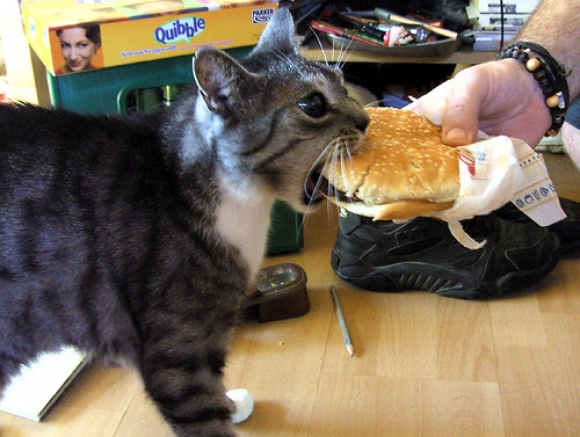 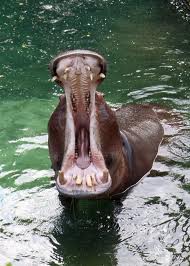 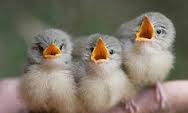 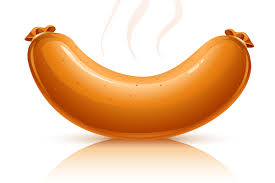 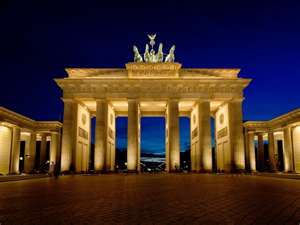 The breakfast 1 – Das Frühstück 1
LO: Identify breakfast food and drink
SC
 I know the German for many breakfast items and say if they are healthy or not
 I can express preferences for breakfast items in German
 I can find people who like breakfast items